Elektronická hromadná žiadosť
Úrad splnomocnenca vlády SR pre rozvoj občianskej spoločnosti
Slovenská republika sa v roku 2011 stala členom medzinárodnej Iniciatívy pre otvorené vládnutie.
Úrad splnomocnenca vlády SR pre rozvoj občianskej spoločnosti
Vláda SR sa pripojením k Iniciatíve zaviazala k väčšej otvorenosti, transparentnosti a odozvy voči verejnosti
Úrad splnomocnenca vlády SR pre rozvoj občianskej spoločnosti
Bližšie informácie o Iniciatíve:

www.opengovpartnership.org/

www.otvorenavlada.gov.sk/ 
www.minv.sk/?ros_ogp
Úrad splnomocnenca vlády SR pre rozvoj občianskej spoločnosti
Elektronická hromadná žiadosť
 - jeden z dobrovoľných záväzkov z Iniciatívy:

Prostredníctvom elektronickej hromadnej žiadosti môže verejnosť adresovať svoju požiadavku na vládu SR, ktorá je povinná sa ňou zaoberať.
Úrad splnomocnenca vlády SR pre rozvoj občianskej spoločnosti
Elektronická hromadná žiadosť

Vláda SR sa zaviazala, 
že sa bude zaoberať  každou eHŽ, 
ktorá si dokáže za 30 dní získať 
elektronicky min. 15.000 podporovateľov.
Úrad splnomocnenca vlády SR pre rozvoj občianskej spoločnosti
Porovnanie eHŽ a petície
Úrad splnomocnenca vlády SR pre rozvoj občianskej spoločnosti
eHŽ sa vytvára cez 
ústredný portál verejnej správy www.slovensko.sk: 

www.slovensko.sk/sk/elektronicka-hromadna-ziadost
Úrad splnomocnenca vlády SR pre rozvoj občianskej spoločnosti
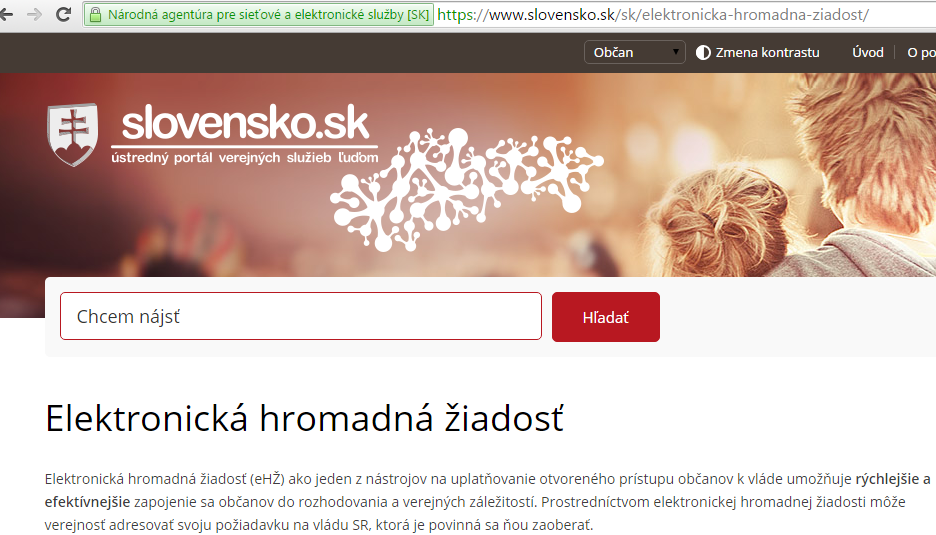 Elektronická hromadná žiadosť
Úrad splnomocnenca vlády SR pre rozvoj občianskej spoločnosti
Elektronická hromadná žiadosť

Autor vytvorí eHŽ sa začne elektronickou cestou získavať podpisy. 
Po úspešnom vyzbieraní 15.000 podpisov za 30 dní bude eHŽ postúpená na riešenie kompetentnému orgánu
a) na žiadosť vláda odpovedá do 30 dní a prijíma opatrenia do 60 dní
        b) v prípade legislatívnych krokov do 6 mesiacov
Úrad splnomocnenca vlády SR pre rozvoj občianskej spoločnosti
Elektronická hromadná žiadosť

Elektronická hromadná žiadosť je súčasťou projektu „Elektronické služby Úradu vlády Slovenskej republiky – eDemokracia a otvorená vláda“, ktorej hlavným cieľom je vytvorenie integrovaného informačného systému eDemokracie a otvorenej vlády.
Úrad splnomocnenca vlády SR pre rozvoj občianskej spoločnosti
Kontakt:

Milan Andrejkovič
Úrad splnomocnenca vlády SR 
pre rozvoj občianskej spoločnosti
tel.: 02 / 509 44 982
e-mail: milan.andrejkovic2@minv.sk
www.minv.sk/?ros
Úrad splnomocnenca vlády SR pre rozvoj občianskej spoločnosti